Fill in the blanks and complete the table below:
– A system of values with a base of     . Each unit is increased by the               of 16.
Hexadecimal
16
power
Convert the Hexadecimal values into Binary.
1) Why do programmers prefer to read Hexadecimal values rather than Binary Values?
7
0
0
2
5
R8
12
8
1
4
16
1  2  0  4  0
7
4
R0
7
11
16
7  5  2
2
R15
4
16
4  7
0
R2
16
2
An 8 Bit Register is used to show the condition of all four components in a chemical process. 1 - On, 0 - OFF
Cooler
OFF
Heater
OFF
Pump A
OFF
Pump B
OFF
Pump A
ON
Pump B
ON
Cooler
ON
Heater
ON
Write the contents of the 8 Bit Register if the following conditions occurred? 

A) Pump A & B are OFF, Cooler & heater are ON
B) Pump A & B are ON, Cooler & heater are OFF
C) Pump A and heater is only ON
A)
B)
C)
Exam Question
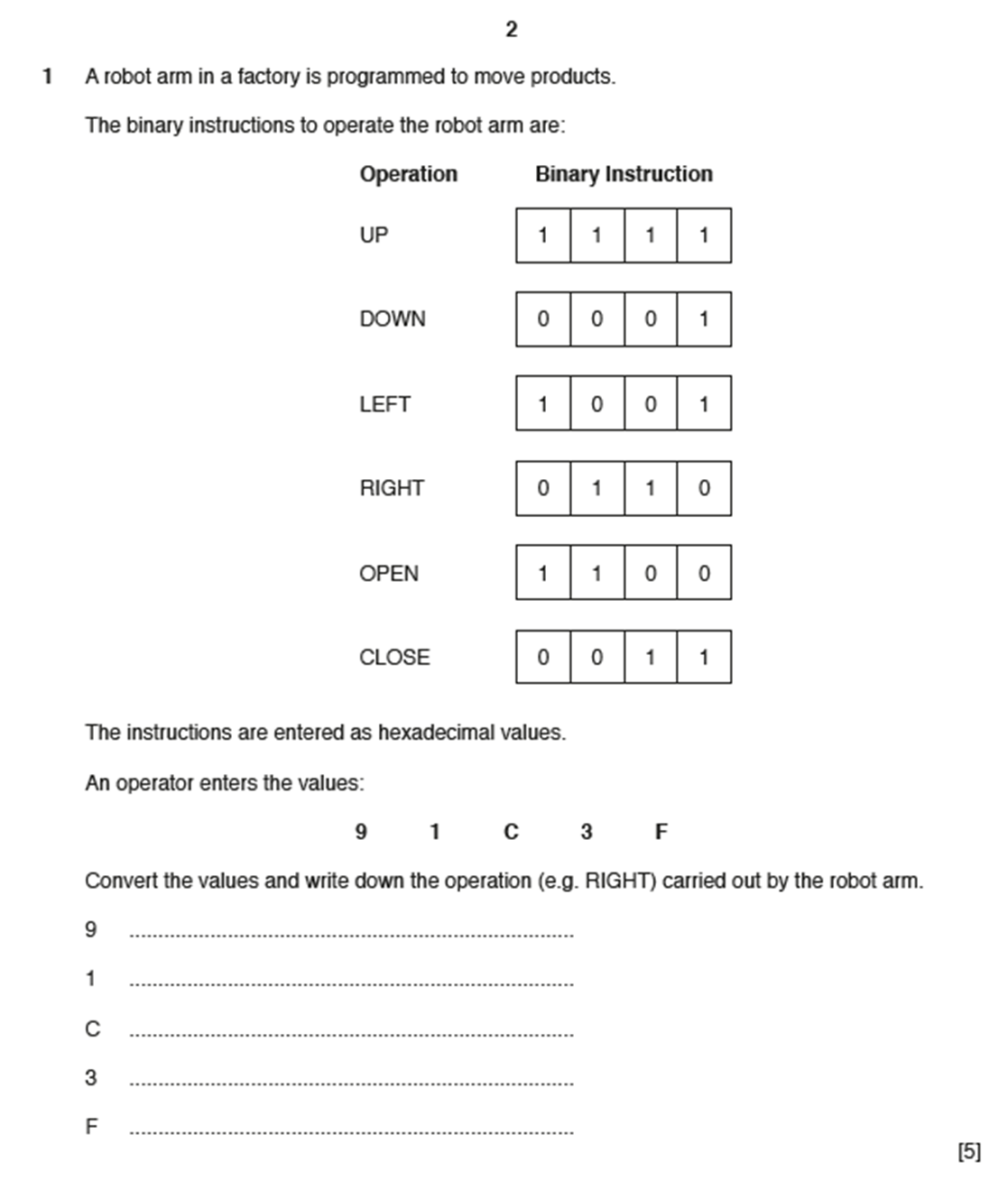